Jakob Hruby
Registers, Classifications and Geoinformation Division

Neuchâtel
September 2018
An Iterative Enterprise Group Algorithm
The Data
Raw data about enterprises and people related to them
Shareholders
Owners
Operatives
…

For each type of legal entity we have to define the amount of control this role leads to.
The Data
This results in direct relations between legal units as „children“ and legal units or people as „parents“:
Objective
Interconnect the one-to-one-relations, so that they form networks of relations, i.e. Enterprise Groups.


What criterion is necessary for an enterprise to belong to a group?
 Definition of „Control“
Direct Control
A parent holds direct control of an enterprise if it holds more than 50% of its shares.
A
Parent A holds direct control of B.



No other parent can have direct control.
70%
B
Indirect Control
A parent holds indirect control of an enterprise if the sum of all shares it controls directly or indirectly exceed 50%.
A
A holds indirect control of B, but A is not necessarily directly related to B.


A single parent may or may not hold direct control of B.
100%
60%
C
D
15%
40%
B
Indirect Control
Indirect Control comprises direct control



Indirect Control is defined recursively. We need criteria for our data:
finite networks
Uppest shares are directly controlled
No circular relations
Indirect Control
The criteria a) and b) are fulfilled by the simple fact, that we are dealing with finite datasets.

The criterion c) is troublesome. Therefore:

Prevent/eliminate circular relations from the data beforhand
or
Change the definition of control to explicitely deal with circular relations
Recursive Algorithm
Question:
How to find out
who controls A?






From the recursive control criterion it is simple to intuitively build a recursive algorithm to determine control for a single enterprise.
33%
33%
33%
A
Recursive Algorithm
A
Recursive Algorithm
B
J
L
A
Recursive Algorithm
C
D
E
B
J
L
A
Recursive Algorithm
C
D
E
B
J
L
A
Recursive Algorithm
F
C
D
E
B
J
L
A
Recursive Algorithm
G
F
C
D
E
B
J
L
A
Recursive Algorithm
H
I
G
F
C
D
E
B
J
L
A
Recursive Algorithm
H
I
G
F
C
D
E
B
J
L
A
Recursive Algorithm
H
I
G
F
C
D
E
B
J
L
A
Recursive Algorithm
H
I
G
F
C
C
D
E
B
J
L
A
Recursive Algorithm
H
I
G
F
C
C
D
E
B
J
L
A
Recursive Algorithm
H
I
G
F
C
C
D
E
K
B
J
L
A
Recursive Algorithm
H
I
G
F
C
C
D
E
K
B
J
L
A
Recursive Algorithm
H
I
G
F
C
C
D
E
K
B
J
L
A
Recursive Algorithm
H
I
G
F
C
C
D
E
K
C
M
N
B
J
L
A
Recursive Algorithm
H
I
G
F
C
C
D
E
K
C
M
N
B
J
L
A
Recursive Algorithm
H
I
G
F
C
K
C
D
E
K
C
M
N
B
J
L
A
Recursive Algorithm
H
I
G
F
C
K
C
D
E
K
C
M
N
B
J
L
A
Recursive Algorithm
H
I
G
F
C
K
M
C
D
E
K
C
M
N
B
J
L
A
Recursive Algorithm
H
I
G
K
F
C
K
M
C
D
E
K
C
M
N
B
J
L
A
Recursive Algorithm
H
I
G
K
F
C
K
M
C
D
E
K
C
M
N
B
J
L
A
Recursive Algorithm
C controls B with 66% shares and therefore controls Bs share of 33% on A.
K controls J with 100% and K controls L with 66% and therefore controls 66% shares on A.
K controls  A
H
I
G
K
F
C
K
M
C
D
E
K
C
M
N
B
J
L
A
Recursive Algorithm
Problems with this approach:
Calculates the same information multiple times
Fix: Caching information, still requires extra storage and runtime

Instability in long networks, because the program opens itself over and over again.

Circular relations cannot be dealt with
Fix: Use a blacklist of members, that have been jumped to and must not be jumped to again
Iterative Algorithm
Assume we already knew of subgroups, of the kind that sticks together:








Question: How to determine into which subgroup to put another member and how to interconnect them?
J
75%
F
B
90%
100%
H
51%
100%
D
E
A
45%
45%
G
C
Iterative Algorithm
Answer: When the sum of direct relations into a single subgroup exceeds 50%.

Example:








X belongs to F and Y belongs to J
J
75%
F
B
90%
100%
H
51%
100%
D
E
A
45%
45%
G
C
45%
55%
20%
45%
10%
25%
X
Y
Iterative Algorithm
Start: Determine all natural subgroups
All direct relations with >50% shares

Iteration: 
For all enterprises determine whether they belong to a subgroup (sum >50%)
Add them and all enterprises of their subgroup (if they have one) to that subgroup
repeat
Iterative Algorithm
Start
F
M
D
N
G
F
H
I
L
K
C
K
A
M
E
J
B
Iterative Algorithm
Step 1:
F
M
D
Add to subgroup
N
G
F
H
I
L
Add to subgroup
K
C
K
A
Add to subgroup
M
E
>50%
J
B
Iterative Algorithm
Step 2:
G
F
H
I
L
D
K
>50%
C
A
M
E
J
N
B
Iterative Algorithm
Step 3:
G
F
H
I
D
K
C
A
>50%
M
E
J
N
L
B
Iterative Algorithm
Step 4:

No more changes possible, algorithm terminates
G
F
H
I
D
K
C
A
M
E
J
N
L
B
Iterative Algorithm
Step 4:

No more changes possible, algorithm terminates
G
F
H
I
D
K
C
A
M
E
J
N
L
B
Iterative Algorithm
Advantages:
Shorter runtime for big amounts of data; all groups calculated simultaneously

No recursive instability

Circular relations are no big problem (may require an extra termination rule)


Disadvantage:
Needs to run on all data at once, no calculation for only a single enterprise possible
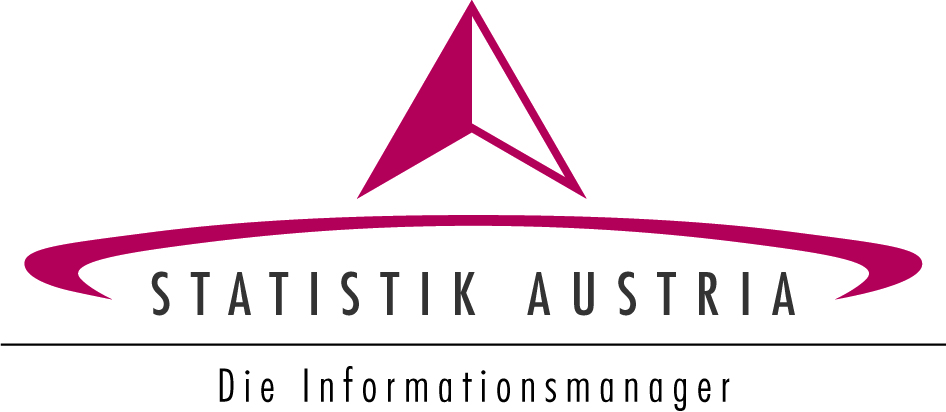 An Iterative Enterprise Group Algorithm
Contact information:
Jakob Hruby

Guglgasse 13, 1110 Vienna
Tel: +43 (1) 71128-8128
Jakob.Hruby@statistik.gv.at